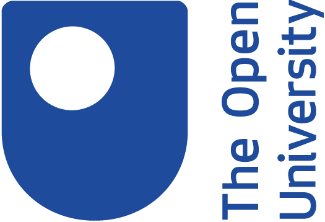 eSTEeM Induction for STEM Staff Tutors
Mark Jones and Trevor Collins
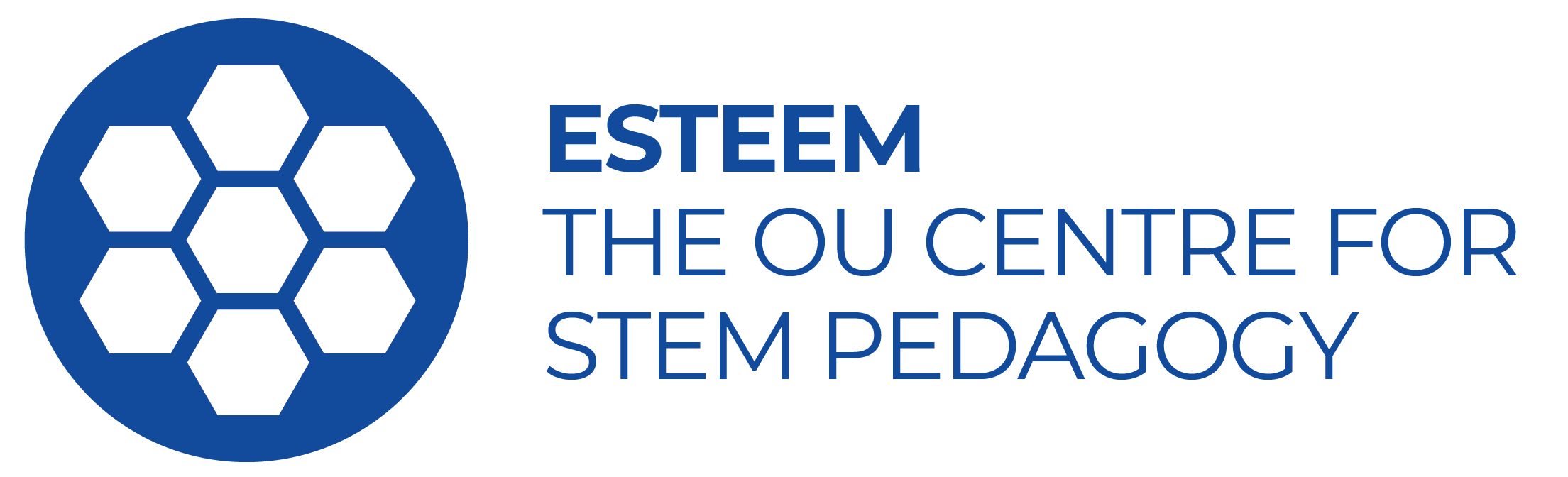 Wednesday, 6 April 2022
Via MS Teams
While waiting to start, please introduce yourself at
https://padlet.com/esteem/STinduction
Our purpose is to promote and empower practitioner-led, evidence-informed scholarship in open and distance STEM education.
2
Scholarship of Teaching and Learning
Scholarship of Teaching and Learning (SoTL) is a:
systematic and ethically reasoned investigation of aspects of teaching and student learning by applying disciplinary knowledge, resulting in reflections and outcomes that are publicly shared for peer-review and for others to build upon.(Minocha, 2021)

eSTEeM facilitates such investigations through practitioner-led projects
3
From scholarly teaching to scholarship
4
Example SoTL project titles
Assessing The ‘Open Field Lab’: Evaluating Interactive Fieldcasts for Enhancing Access to Fieldwork
Decolonising Computing: A Resource for Educators
Early start MU123
SiSE only tutor groups and the effect on SiSE students and their tutors

These are eSTEeM projects led by practitioners
5
Benefits of SoTL
6
Staff engagement in SoTL
Testing ‘what works’
Develops understanding of complex issues
Benefits from collaboration and partnership working 
Basis of an academic community around teaching and learning 
Enhances professional identity, professional recognition and forms evidence that can be used for promotion cases
7
Impact of SoTL on the institution
Informs decisions about approaches in teaching and student support (Module Teams, Boards of Study, Faculty, University).
Supports a culture of responsiveness and innovation that is open to scrutiny. (Quality Enhancement) 
Develops staff skills and builds an extended academic community.
Has the potential for external impact on  the sector.
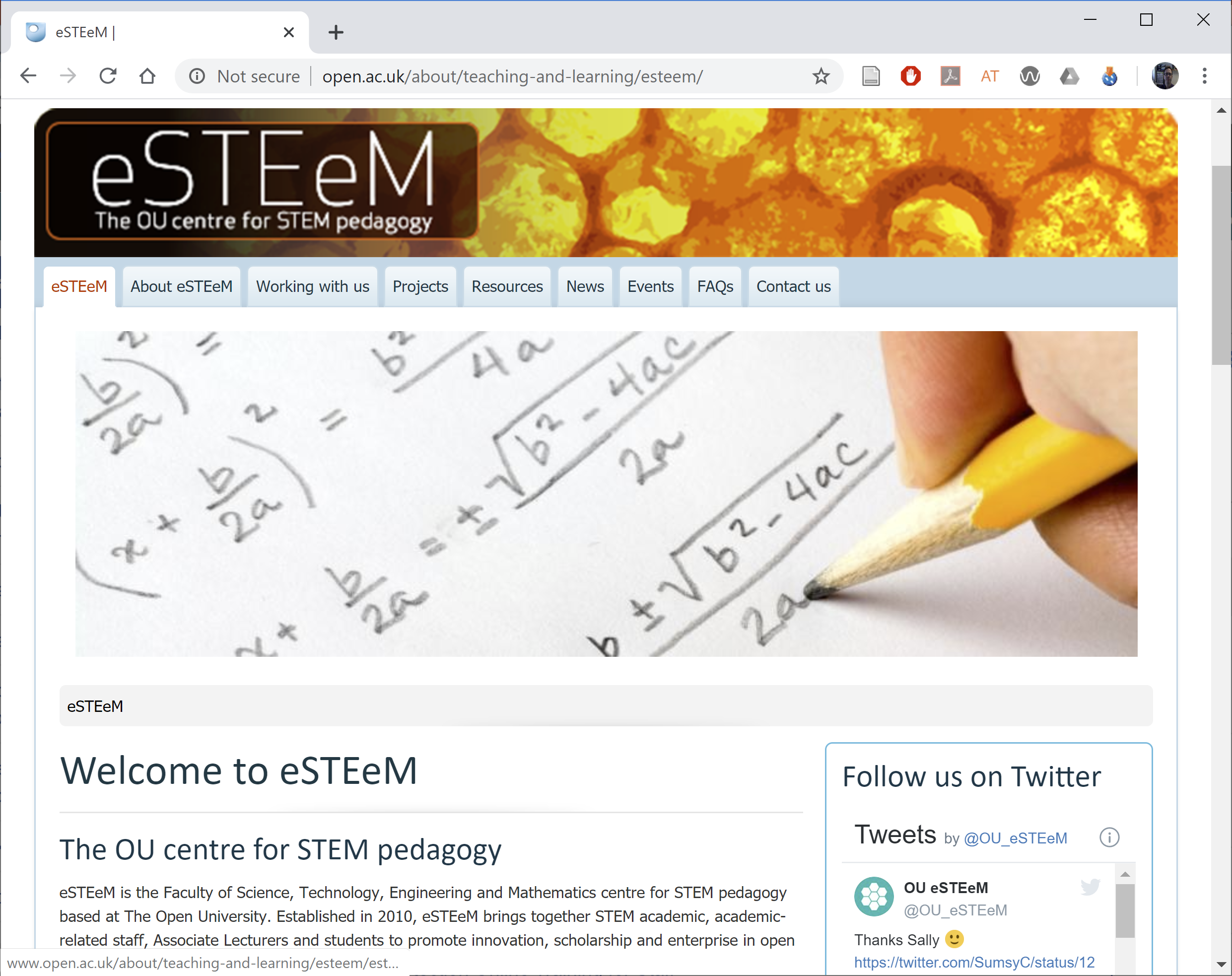 8
About eSTEeM
The OU centre for STEM pedagogy (Dec 2010)
Scholarship to enhance learning and teaching practice and strategy
Over 200 projects supported since 2011
Over 60 currently in progress 
Individuals, groups and cross-disciplinary project teams
Professional development and support for project team – Applaud (HEA Fellowship)
External influence in HE STEM environment
9
eSTEeM people
Management Team
Director: Trevor Collins
Deputy Director: Mark Jones
Senior Manager: Diane Ford 
Support Assistant: Nick Hook
Project Officer: Jonathan Evans
School Scholarship Leads
C&C: Shailey Minocha
EEES: Sarah Davies / Fiona Aiken  
E&I: Daphne Chang
KMi: Trevor Collins
LHCS: Duncan Banks
M&S: Sue Pawley / Martina Gibbons
SPS: Jimena Gorfinkiel
10
From ideas to projects
11
Progress and completion
12
Project framework – key information
eSTEeM puts out project calls twice a year (January and July)
eSTEeM projects normally complete within 18 months. 
Each team member expected to commit at least 10 working days
Central and regional staff time must be signed-off by Head of School
AL colleagues time must be approved by lead line manager. ALs must be able to fulfil role within 1.3FTE (ALs are issued an additional duties contract)
eSTEeM may provide support for conference attendance and expenses to attend eSTEeM community events
13
Project framework – key information
Endorsement from your School Scholarship Lead and approval from your HoS (central and regional staff) or Lead Line Manager (Associate Lecturers). 
All eSTEeM funded project teams are required to submit interim short reports and a final project report within two months of completion
We particularly encourage projects that involve students as collaborators/co-investigators on the project (and not just as participants in a study)
Scholarship skills development and project mentoring will be provided by eSTEeM
14
Involvement in an eSTEeM project
Becca Whitehead, School of Physical Sciences
15
MY INVOLVEMENT IN eSTEeM
I worked as an AL teaching on a pre-module prep summer project that provided targeted support (in the form of Headstart and Bootcamp) getting the students ready for the module
Project generated a lot of data over a number of years
I was invited to join an eSTEeM project as an AL where the MTC was the PI
On the proposal we included a number of days to cover my time analysing the data, attending project meetings and presenting our findings where useful
We identified very useful themes that have been able to be used in the module to help aid retention and performance
WHAT DID WE DO IN OUR PROJECT
WHAT I HAVE GAINED FROM IT
Really enjoyable experience
I’ve worked with other teams such as Analytics for Action (A4A) which has broadened my perspective of the OU
I have been able to be part of a team that has looked critically at our teaching practice and pushed to make it better
It has helped enormously with my professional development in guiding me from AL to ST 
I have just been part of a bid for another eSTEeM project – this time as a ST
I hope to be PI on an eSTEeM project soon
I’d like to use my eSTEeM experience to help gain HEA accreditation as part of my ongoing staff development
19
Things to consider in a proposal
Is the project consistent with the aims of eSTEeM? 
Which theme(s) does it address?
Have you considered the literature?
Are you aware of related projects? 
Use the ‘site’ filter in google e.g., “site:http://www.open.ac.uk/about/teaching-and-learning/esteem keywords”
Explain how your project builds on the prior work?
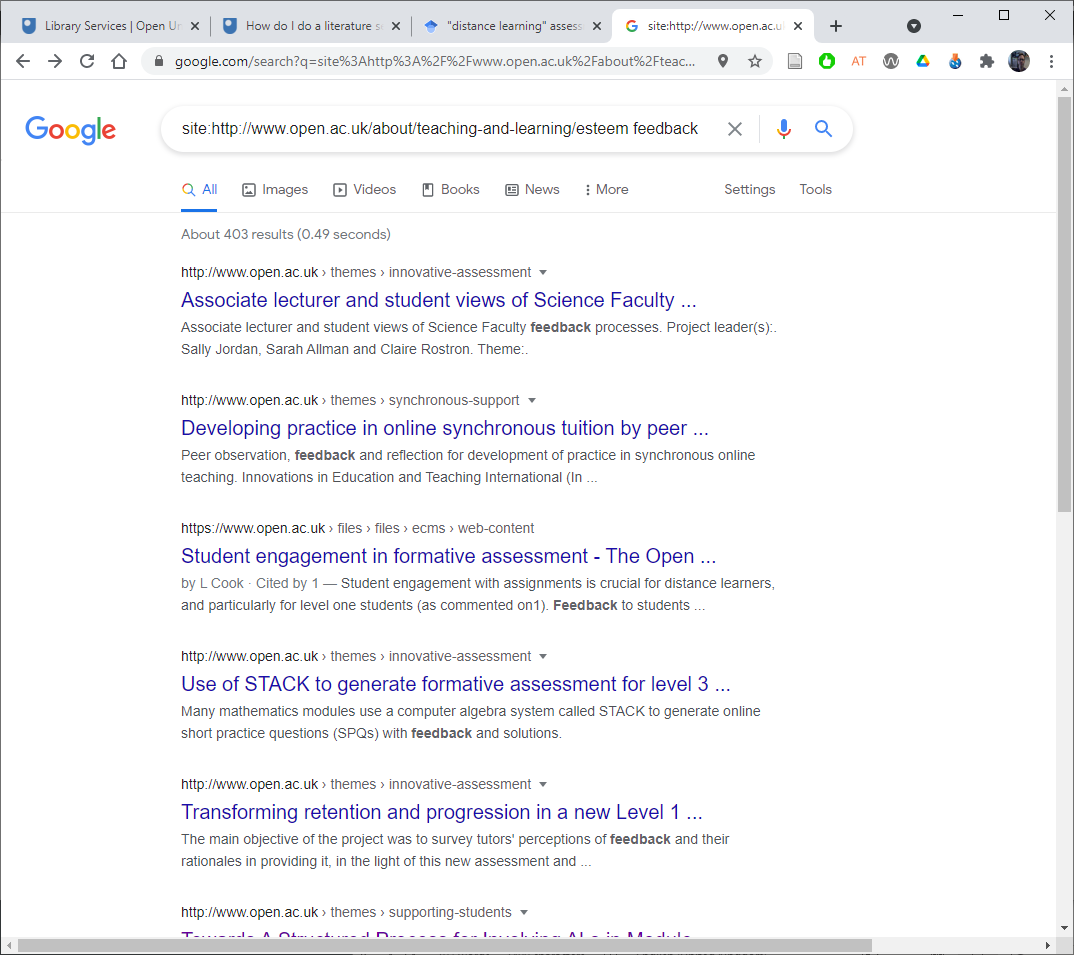 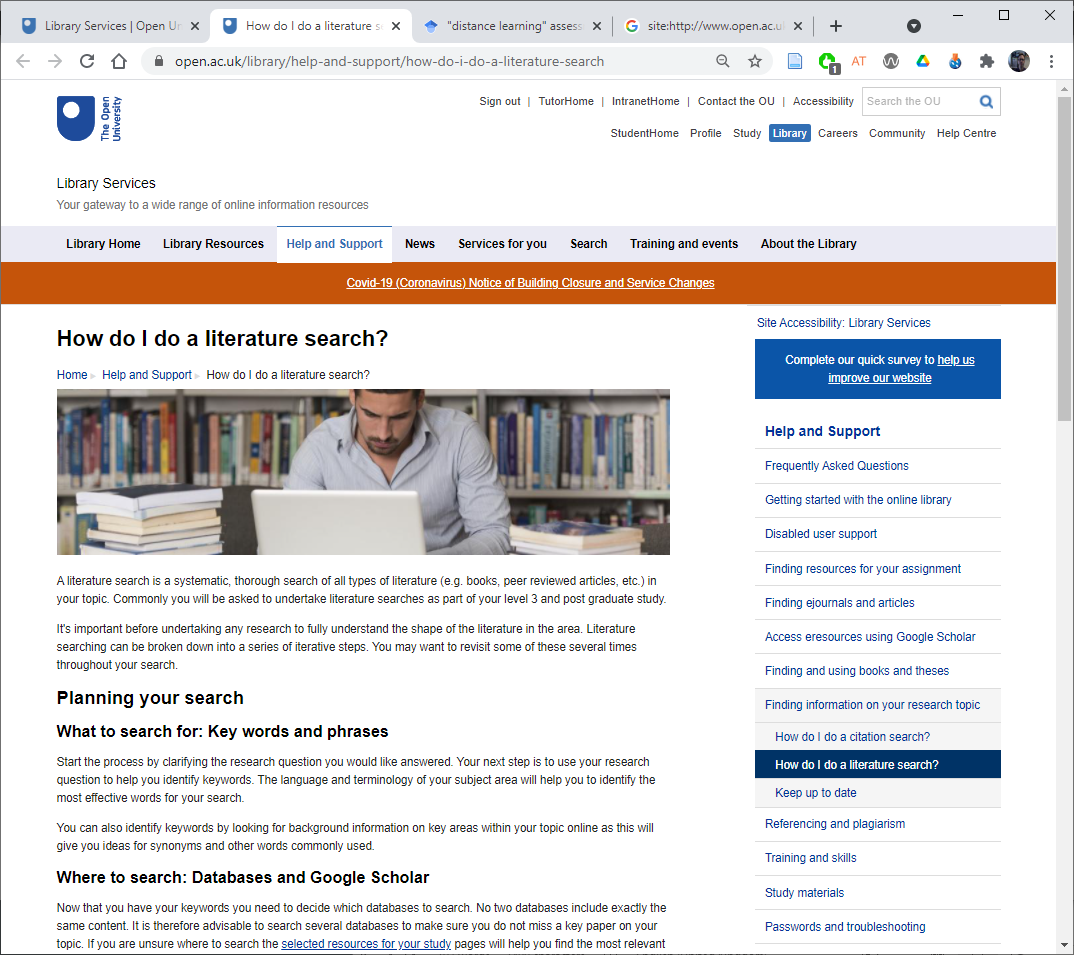 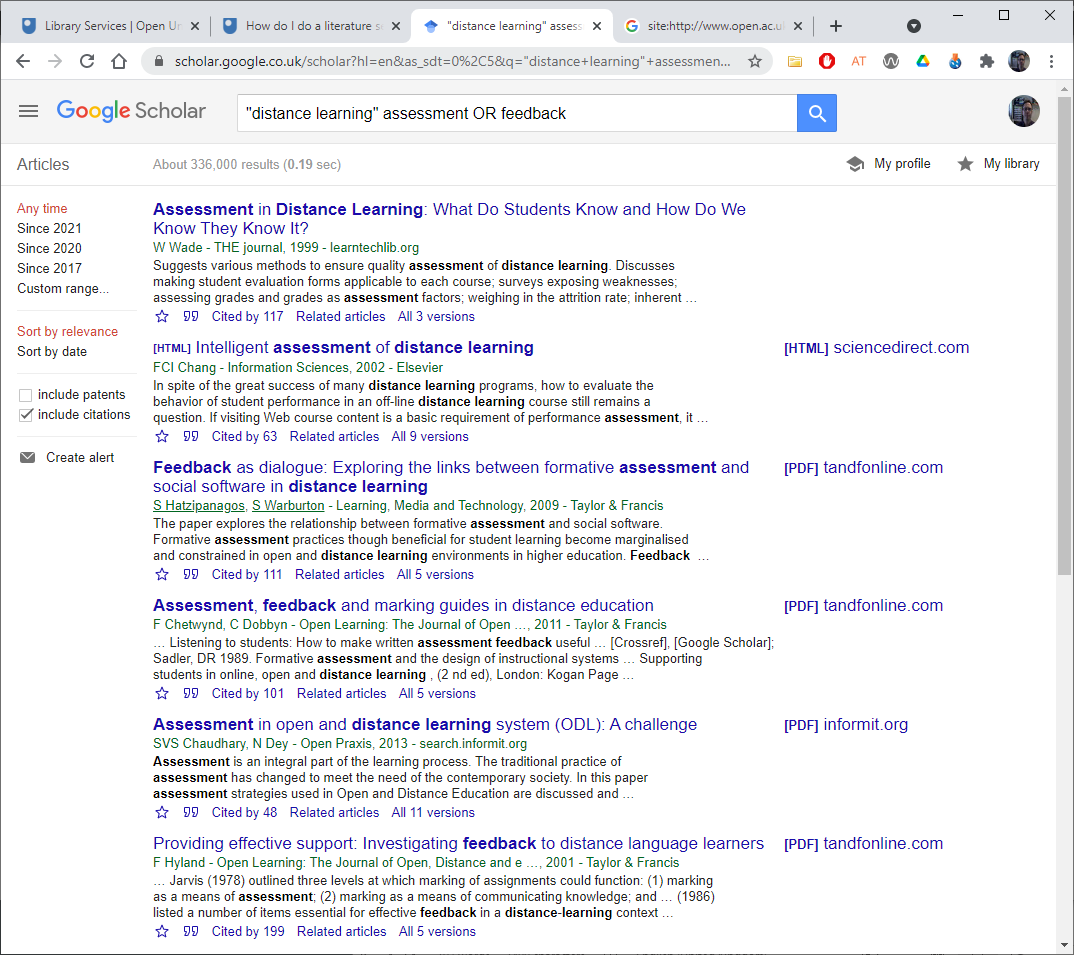 20
[Speaker Notes: Trevor: Things to consider]
Things to consider in a proposal
Would your project benefit from student involvement at any stage (other than as participant in your research)?
Do you have any specific development needs to enable you to undertake this project? 
Will the project produce significant deliverables/outputs within a reasonable timeframe and what might these be?
Is there an evaluation and dissemination plan, including dissemination to students?
21
eSTEeM Community Support
Professional development sessions
BOC: SoTL in STEM 
Seminar series – monthly
Nvivo self-help group
Annual eSTEeM conference
22
Other support for scholarship
SHARE – OU, cross faculty forum for scholarship for Region/Nation academic staff https://learn3.open.ac.uk/course/view.php?id=300463
Schools have their own scholarship plans – keep an eye out for initiatives within your own school.
Pan-university scholarship calls – support for projects that cross faculty boundaries.
The Scholarship Exchange is a repository of OU scholarship reportsPages - Search the Scholarship Exchange (sharepoint.com)
23
Summary
Scholarship of Teaching and Learning has multiple benefits.
For students, SoTL should lead to improvements in their learning experiences.
For staff, SoTL provides a way to engage with teaching and learning that is open to scrutiny and wider academic debate.
For the institution, SoTL generates a culture of evidenced quality enhancement.
eSTEeM provides a supported mechanism to enable staff to run SoTL projects.
We hope you’ll be inspired to start on your scholarship journey with us!
24
eSTEeM people
School Scholarship Leads
C&C: Shailey Minocha
E&I: Daphne Chang
EEES: Sarah Davies/Fiona Aiken
LHCS: Duncan Banks
M&S: Susan Pawley/Martina Gibbons
SPS: Jimena Gorfinkiel
eSTEeM Management Team
Director: Trevor Collins
Deputy Director: Mark Jones
Senior Manager: Diane Ford 
Support Assistant: Nick Hook
Project Officer: Jonathan Evans
Further information and contact
Web: www.open.ac.uk/esteem 
Email: esteem@open.ac.uk   
Twitter: @OU_eSTEeM
25
Thank you!
esteem@open.ac.uk